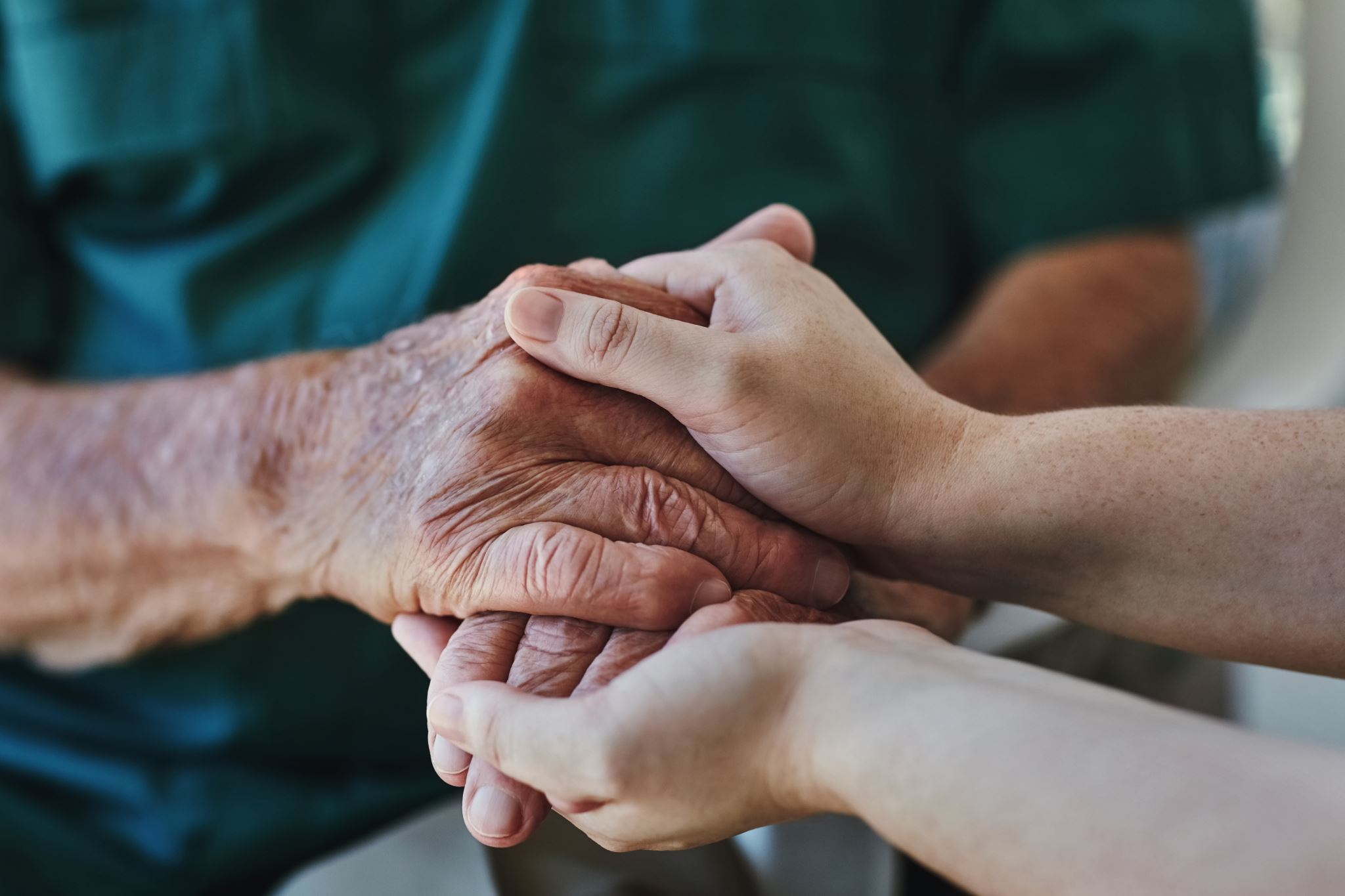 AGE-FRIENDLY  WAIMAKARIRI
Looking to the Future
Acknowledge and thank the Waimakariri District Council for their support over the last 3 years.
Record the contribution of our Facilitator Madeleine Burdon.
Extend our appreciation for the contribution of Councillor Wendy Doody
TODAY -The Age-friendly Advisory Group wants to:
Approval to continue working with the Council on Age-friendly matters.
Approval for some changes and refinements in our role and work programme to make the Advisory Group more effective.
TODAY –We also want:
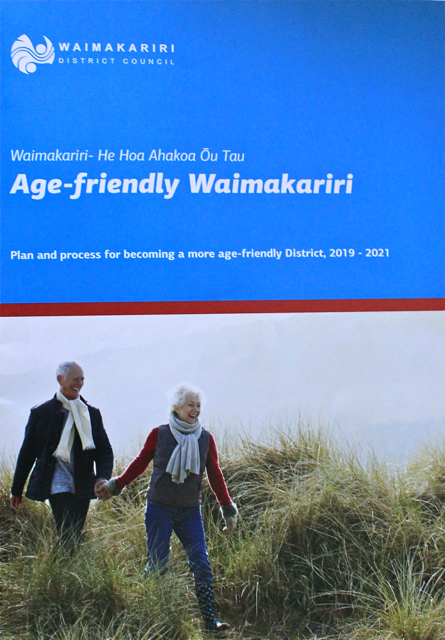 The current plan
Principles to underpin the future work of the Age-friendly Advisory Group:1. 	Establishing trust through partnerships 	to ensure hierarchies are accountable.                           2. 	Ensuring power “sticks to 	neighbourhoods”.3. 	Strengthening community infrastructure 	and opportunities.4 	Accessing levers and resources to take 	action locally.From key principles of “Localism” from a Local Government NZ “Think Tank” paper 2021
THE AGE-FRIENDLY ADVISORY GROUP HAS IDENTIFIED THESE ROLES FOR THE FUTURE: 1. Advising on Planning    2. Monitoring 3. Supporting/Endorsing   4. Advocacy/Accountability 5. Networking:
The Age-friendly AdvisoryGroup seeks:   Endorsement of revised Terms of Reference. Awareness that the Age-friendly Advisory Group will initiate ongoing consultation with      older people and the organisations that work with them to inform future planning.Support for the mahi with WDC staff to ensure delivery of  Age-friendly outcomes.
RECOMMENDATIONS:It is recommended that the Community and Recreation Committee of the Waimakariri District Council:Notes this presentation.Agrees with the outcomes from the Waimakariri Age-friendly Advisory Group review.Approves the changes to the Terms of Reference for the Advisory Group – to be tabled with the Facilitator’s Report.Endorses the example “Work Programme” for progressing and guiding future planning.
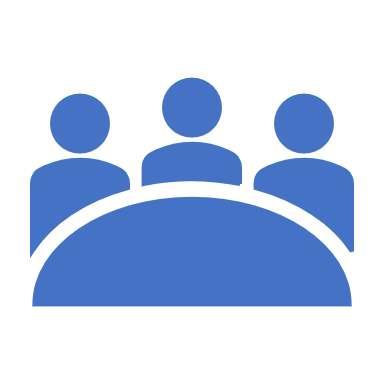